GOVERNANCE For sustainable tourism
Lecture 5
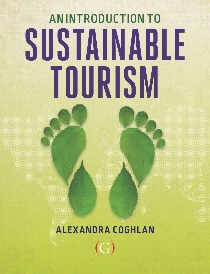 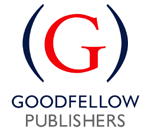 1
© Alexandra Coghlan 2019 Introduction to Sustainable Tourism
The top-down approach – often starting out as  a command and control governing approach which seeks stakeholder buy in to translate the rhetoric of sustainable tourism into practical, on the ground, outcomes. 


Vs

The bottom up approach - where stakeholders seek to have on-the-ground concerns and actions taken up by policy makers, who are encouraged to consider the social, environmental as well as economic outcomes of their decision-making.

				Or meeting in the middle…
How do we drive sustainability? Is it from top down? Or from the bottom up?
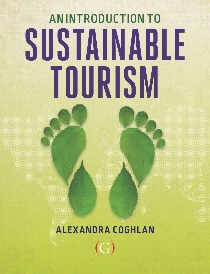 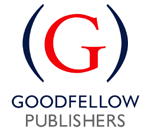 © Alexandra Coghlan 2019 Introduction to Sustainable Tourism
Definition of governance
The Australian Governance Institute defines it in these terms:

Governance encompasses the system by which a state or organisation is controlled and operates, and the mechanisms by which it, and its people, are held to account. Ethics, risk management, compliance and administration are all elements of governance.
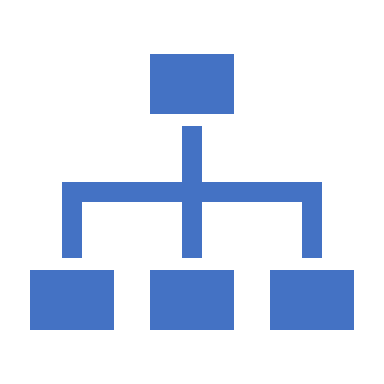 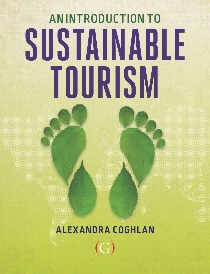 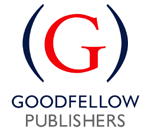 © Alexandra Coghlan 2019 Introduction to Sustainable Tourism
Where has “governance” come from?
In “New Right”, corporatist or neo-conservative agenda, who looks out for public good?  

Governance is a stakeholder partnerships approach for decision-making where public good is involved. 


Stakeholders in sustainable tourism development include: 

national governments;
local governments with specific competence in tourism matters;
tourism establishments and tourism enterprises, including their associations;
institutions engaged in financing tourism projects;
tourism employees, tourism professionals and tourism consultants;
trade unions of tourism employees;
tourism education and training centers;
travellers, including business travellers, and visitors to tourism destinations, sites and attractions;
local populations and host communities at tourism destinations through their representatives;
other juridical and natural persons having stakes in tourism development including non-governmental organizations specializing in tourism and directly involved in tourism projects and the supply of tourism services.

(according to the UNWTO)
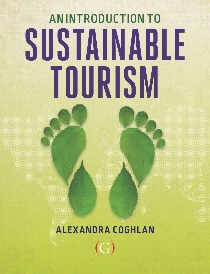 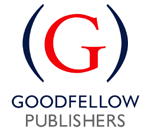 © Alexandra Coghlan 2019 Introduction to Sustainable Tourism
3 Principles of good governance
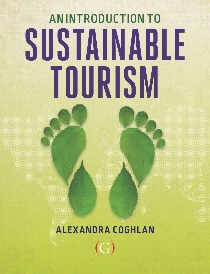 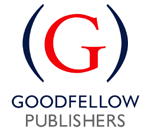 © Alexandra Coghlan 2019 Introduction to Sustainable Tourism
Starting the governance process –basic questions to be addressed
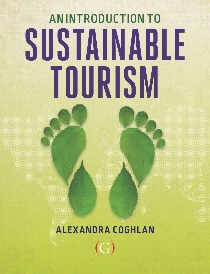 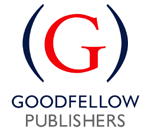 © Alexandra Coghlan 2019 Introduction to Sustainable Tourism
Stages in governance
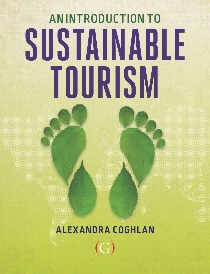 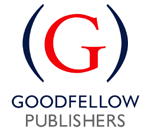 © Alexandra Coghlan 2019 Introduction to Sustainable Tourism
Additional requirements to reach socially responsible action
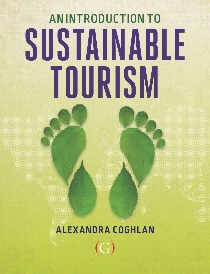 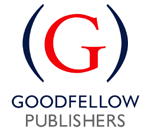 © Alexandra Coghlan 2019 Introduction to Sustainable Tourism
Benefits 	   &	 	Costs
Supports democracy 
Accesses those who will introduce change 
Increases support for implementation 
Pools knowledge and resources 
Recognises non-economic values 
More flexible, sensitive solutions
Limited representation
Conflict vs collaboration
Usually under-resourced
Blurred accountability
Uncertainty around outcomes 
Disclosure of confidential commercial info. 
Time consuming and costly
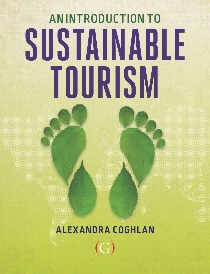 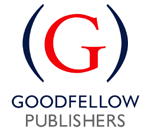 © Alexandra Coghlan 2019 Introduction to Sustainable Tourism
UNESCO tourism planning
lists governance as foundational
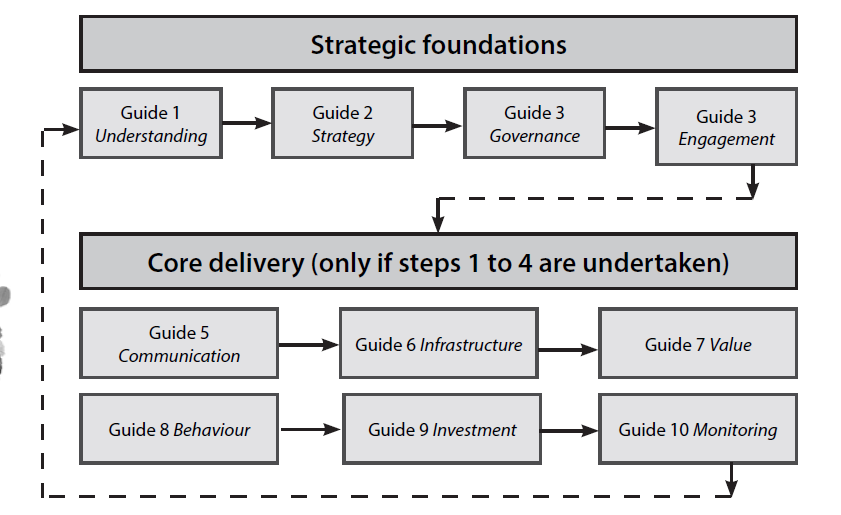 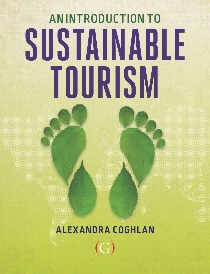 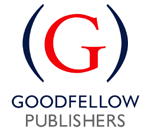 © Alexandra Coghlan 2019 Introduction to Sustainable Tourism
Some techniques for working with stakeholders
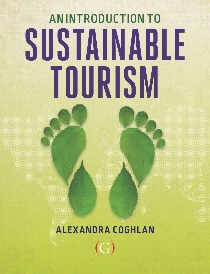 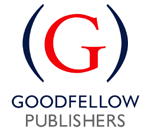 © Alexandra Coghlan 2019 Introduction to Sustainable Tourism
Focuses on basic interests, rather than personal positions 
Looks at all options for mutual gain 
Uses objective criteria to settle differences of interest
Separates people from the problem 

i.e. it’s continually asking “does this proposed action take you towards or away from your basic interest” until consensus is reached around a plan that suits everyone’s interests.
Interest-based negotiations
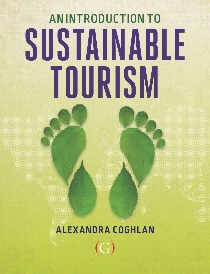 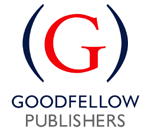 © Alexandra Coghlan 2019 Introduction to Sustainable Tourism
Moving from “positions” to “interests”
Interest-based negotiating relies on asking a lot of questions, rather than stating positions. Three types of questions are usually used: 

Probing questions that ask for more information, e.g. what is it about this that concerns you most? 

Clarifying questions that sharpen understanding, e.g. can you tell me more about what you meant when you used the word….? 

Justifying questions that ask for evidence for the view expressed, e.g. can you tell me how you plan to achieve this?
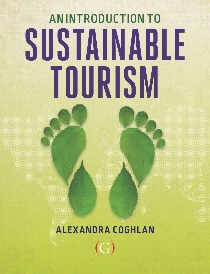 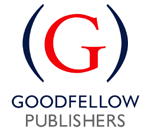 © Alexandra Coghlan 2019 Introduction to Sustainable Tourism
An example in practice
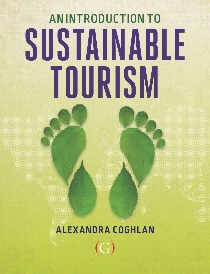 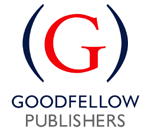 © Alexandra Coghlan 2019 Introduction to Sustainable Tourism
Appreciative Inquiry
What is working really well?

Why and how does it work?

How do we amplify and build on what has meaning, value, and energy?

Often used in community-based tourism development
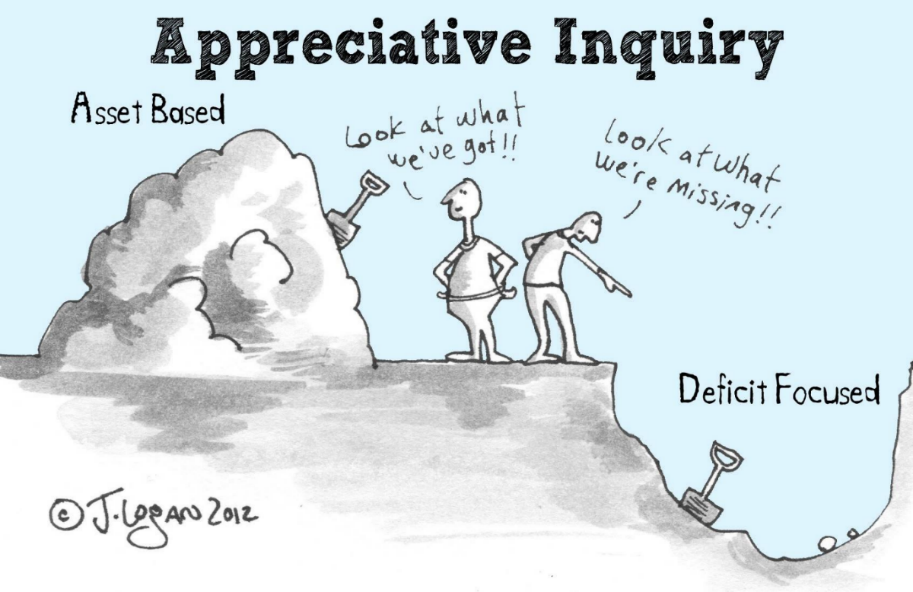 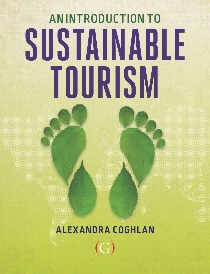 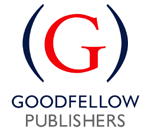 © Alexandra Coghlan 2019 Introduction to Sustainable Tourism
Discovery
Strategic Context
 Positive Core
Deliver
Dream
Purpose
 Vision
Structure
 Implement
Design
Relationships & Organization
Appreciative Inquiry process
4-Step Cycle
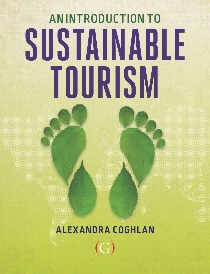 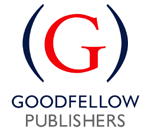 © Alexandra Coghlan 2019 Introduction to Sustainable Tourism
Challenges facing good governance
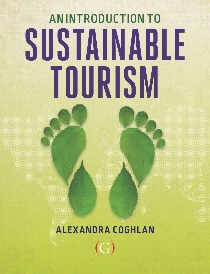 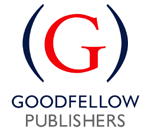 © Alexandra Coghlan 2019 Introduction to Sustainable Tourism
TOKENISM
Symbolic representation and engagement rather than actual inclusiveness…
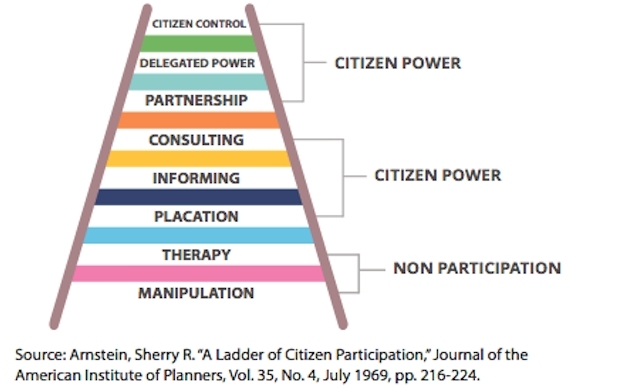 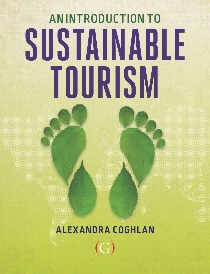 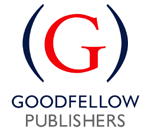 © Alexandra Coghlan 2019 Introduction to Sustainable Tourism
When people in a group setting make irrational or non-optimal decisions so as to conform or because dissent is discouraged 

Group members may self-censure from expressing doubts and judgments or disagreeing with the consensus. 

Group members may also ignore any ethical or moral consequences in order to reach a consensus
Group think
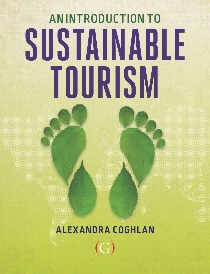 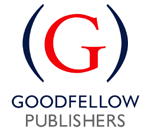 © Alexandra Coghlan 2019 Introduction to Sustainable Tourism
The success of both the process and the decisions depends on having representatives of stakeholders with experience, skills and knowledge in carrying out good governance AND sustainable tourism development 

Three types of knowledge are generally required: 
explicit knowledge – codified knowledge about how collaborations function well, decisions are made, policies are created, etc.; 
(ii) tacit knowledge – experience-based knowledge about the sustainability issues likely to arise through different tourism development scenarios; 
(iii) embedded knowledge – knowledge about the type of community concerned, its values and norms.
Skills, knowledge and experience
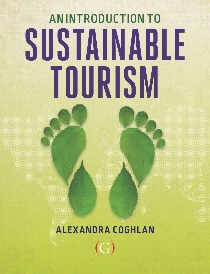 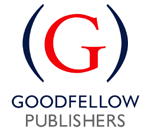 © Alexandra Coghlan 2019 Introduction to Sustainable Tourism
Sustainable tourism clusters

Can help build that knowledge and experience
Also useful to generate sustainability-solutions outside the governance context 

Work best when: 
Strong network ties that facilitate knowledge transfer
An openness to new members and a reflexive approach to practice 
Cross-network interactions that provide members with new knowledge, ideas and technologies 
A source of learning activities 
A set of socio-cultural institutions that facilitate learning
Other forms of tourism partnerships
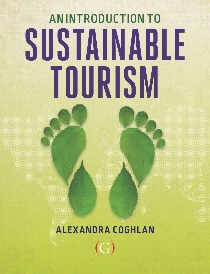 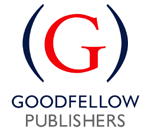 © Alexandra Coghlan 2019 Introduction to Sustainable Tourism